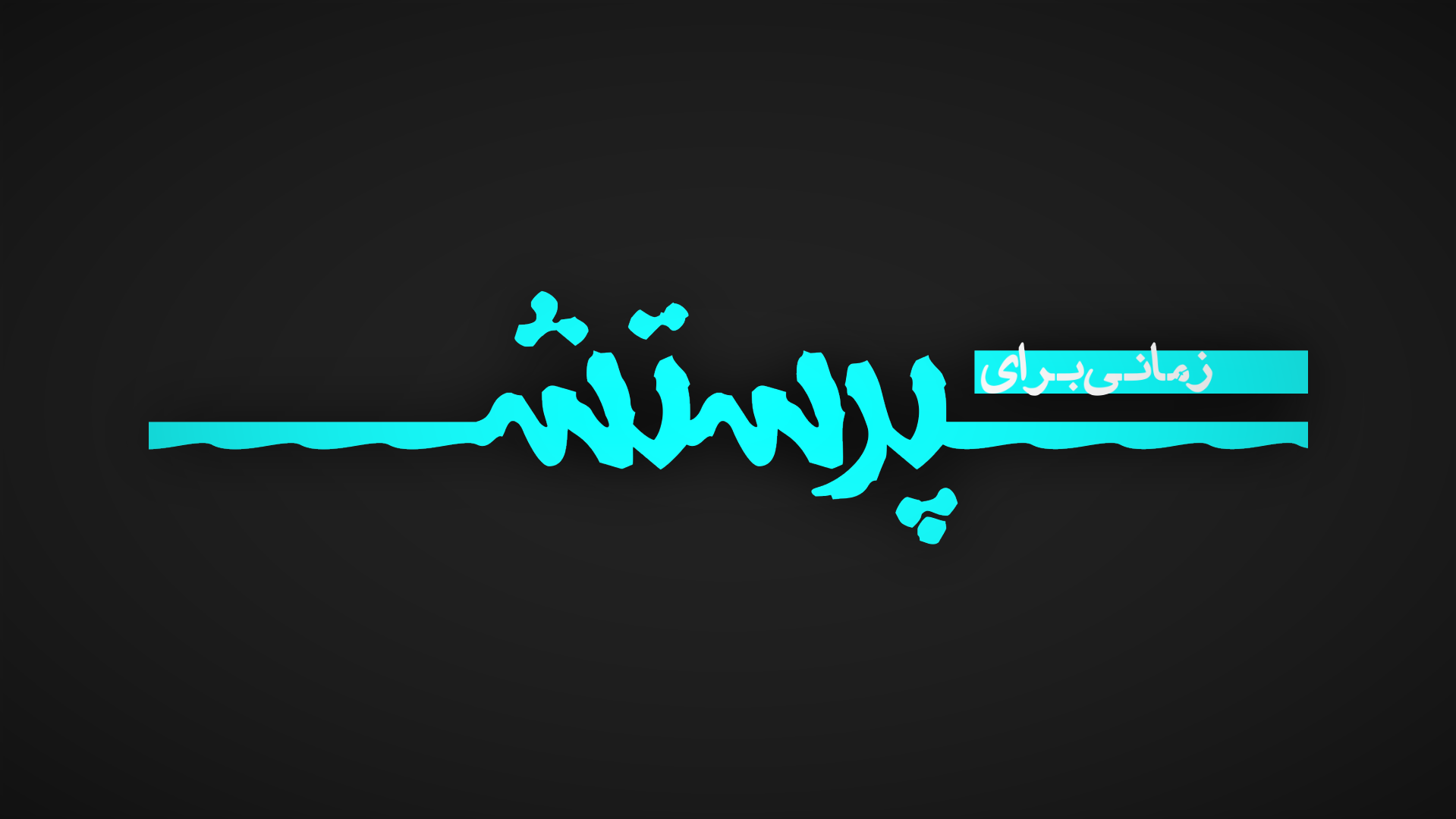 این است فریاد شیر سبط یهودا
این است اعلان پیروزی پادشاه
(x۲)
اکنون با فریاد شادمانی 
سراییم ای عیسی تو سلطانی
پیش رویم با مسح و قدرت تو
همراه با لشکر آسمانی
جنگ ماست با قدرت های ظلمت
اما پیروز گردیم با شهامت
چون سردار لشکر ما عیسی
اقتدار ما اوست ، سَرِ کلیساست
این است فریاد شیر سبط یهودا
این است اعلان پیروزی پادشاه
(x۲)
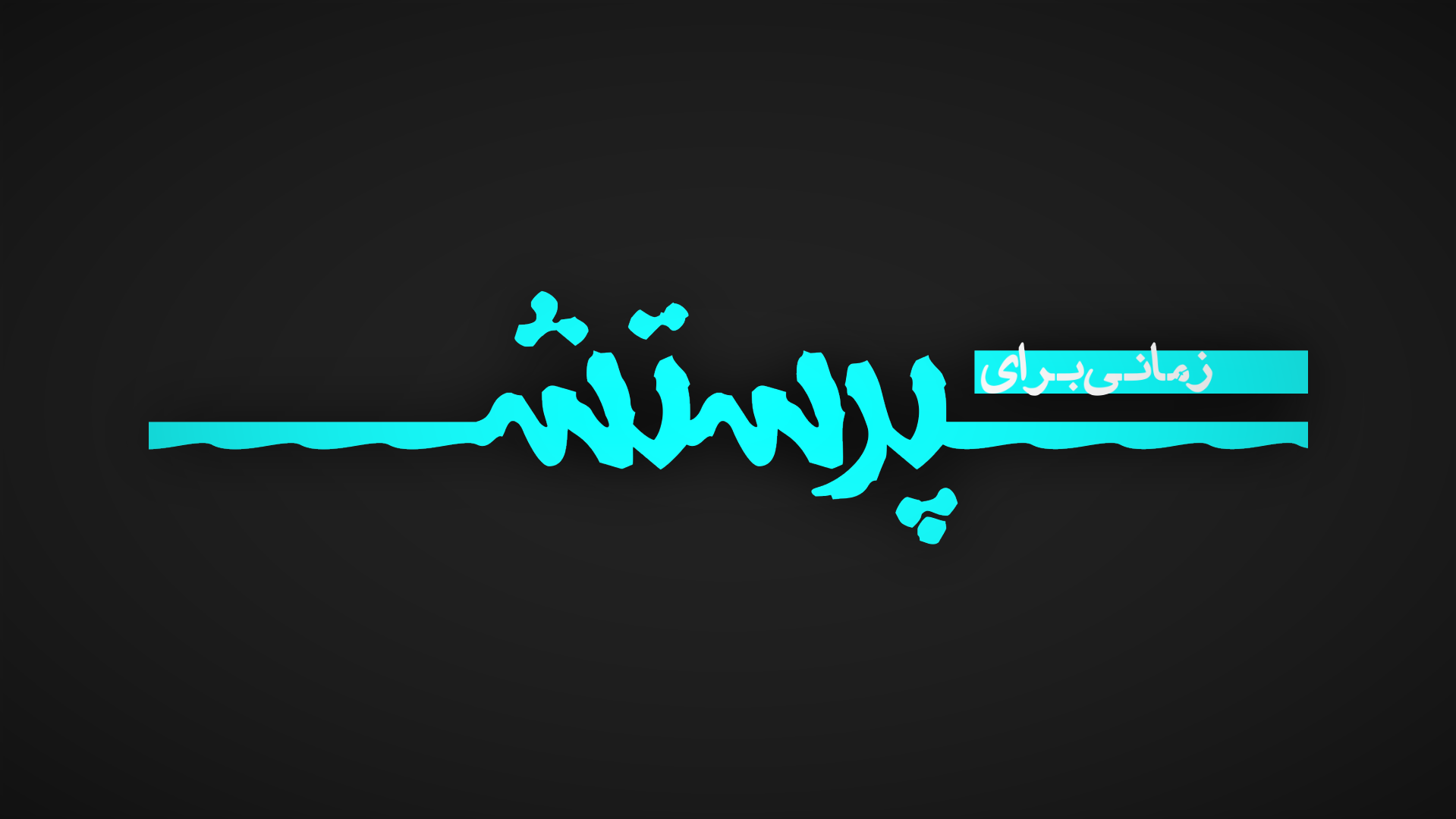